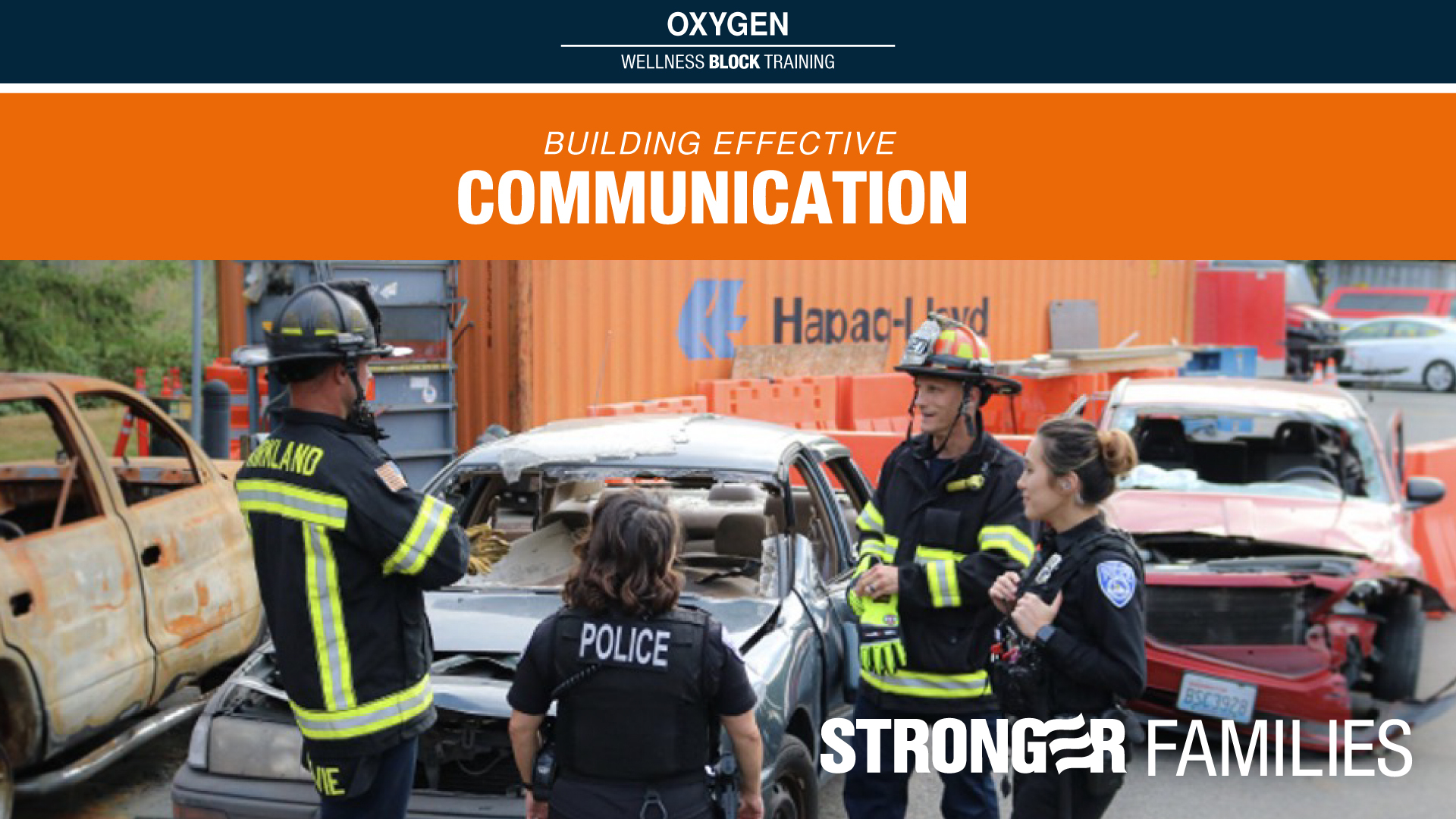 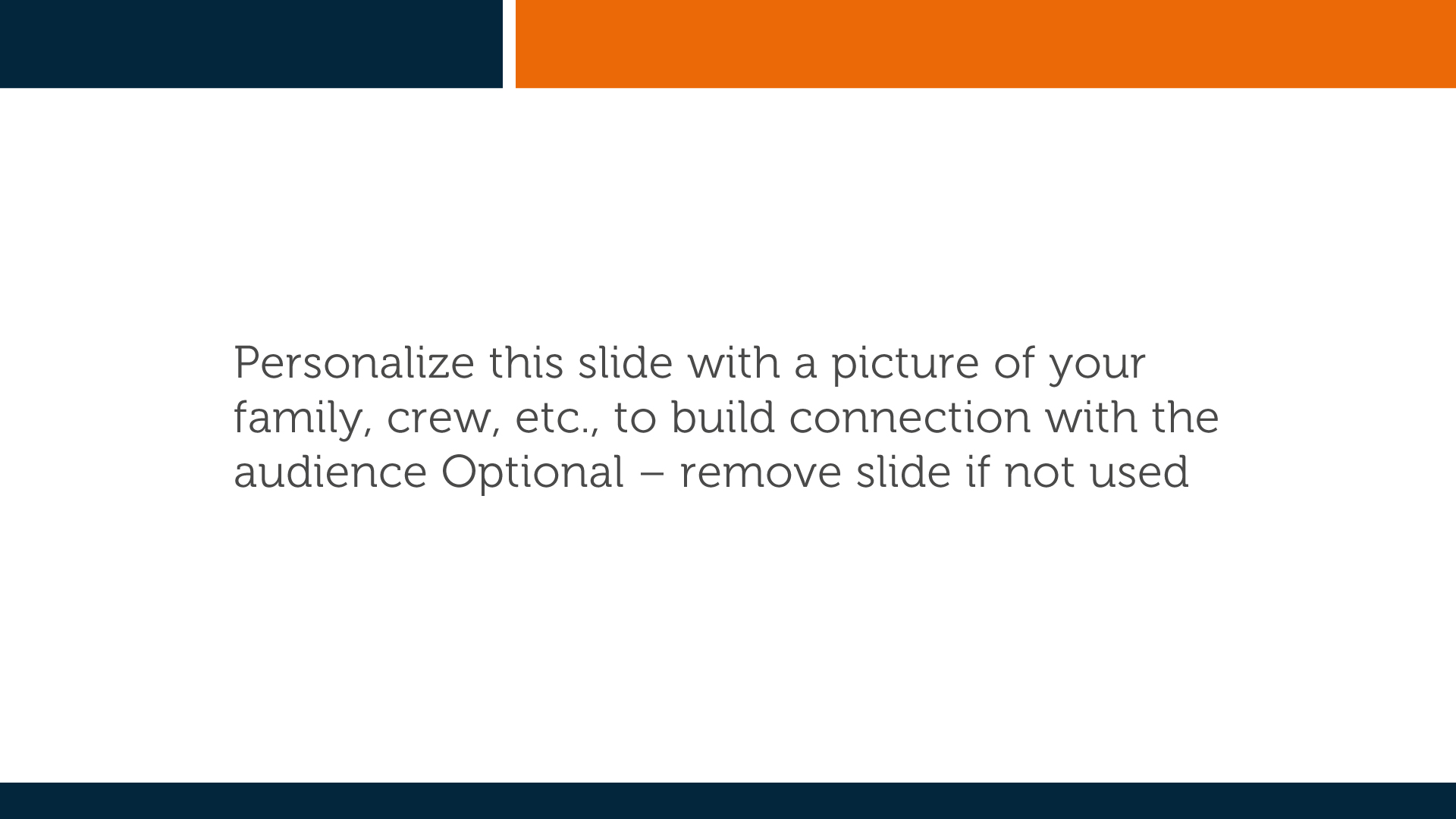 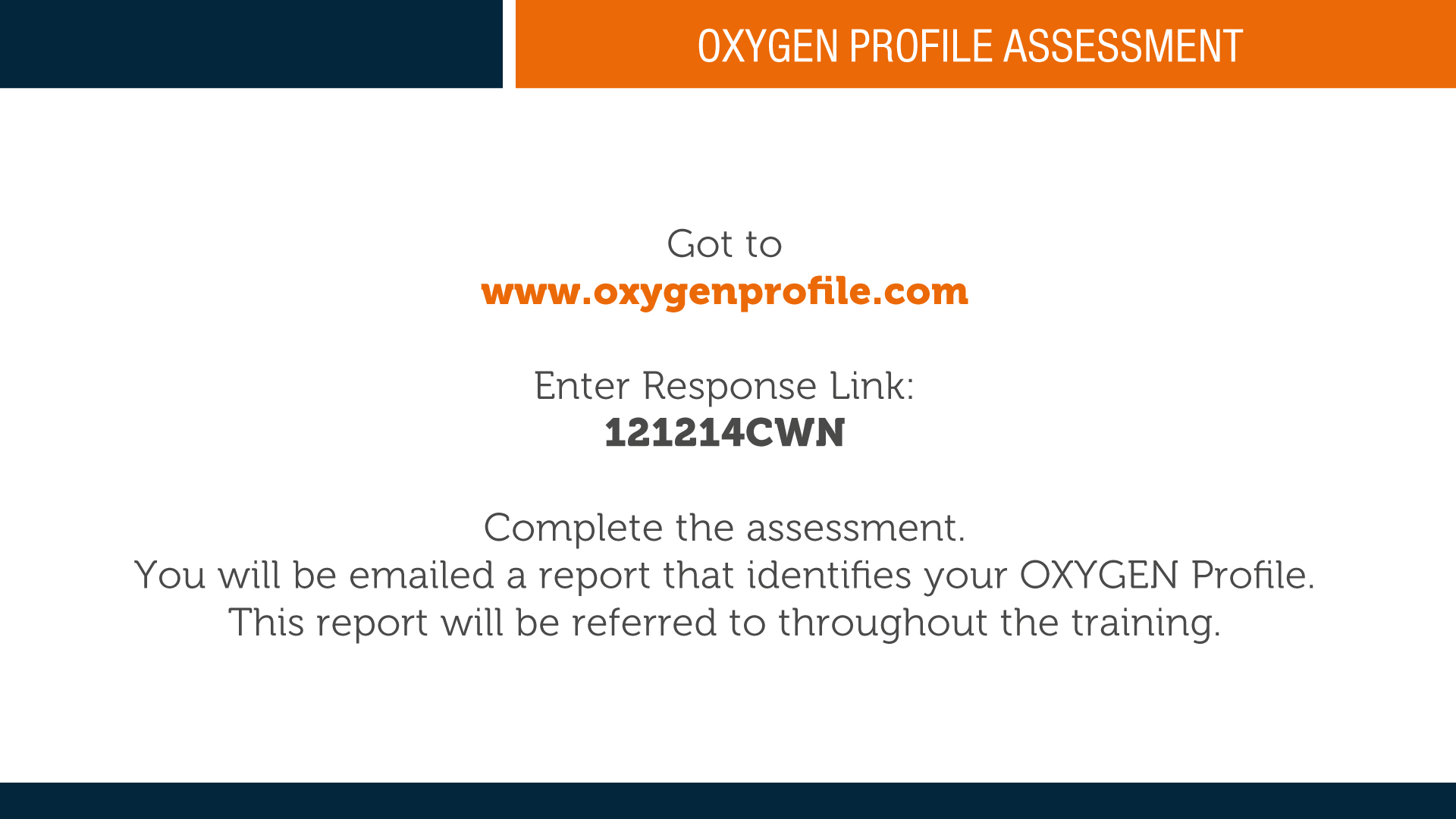 Enter Respondent Link:
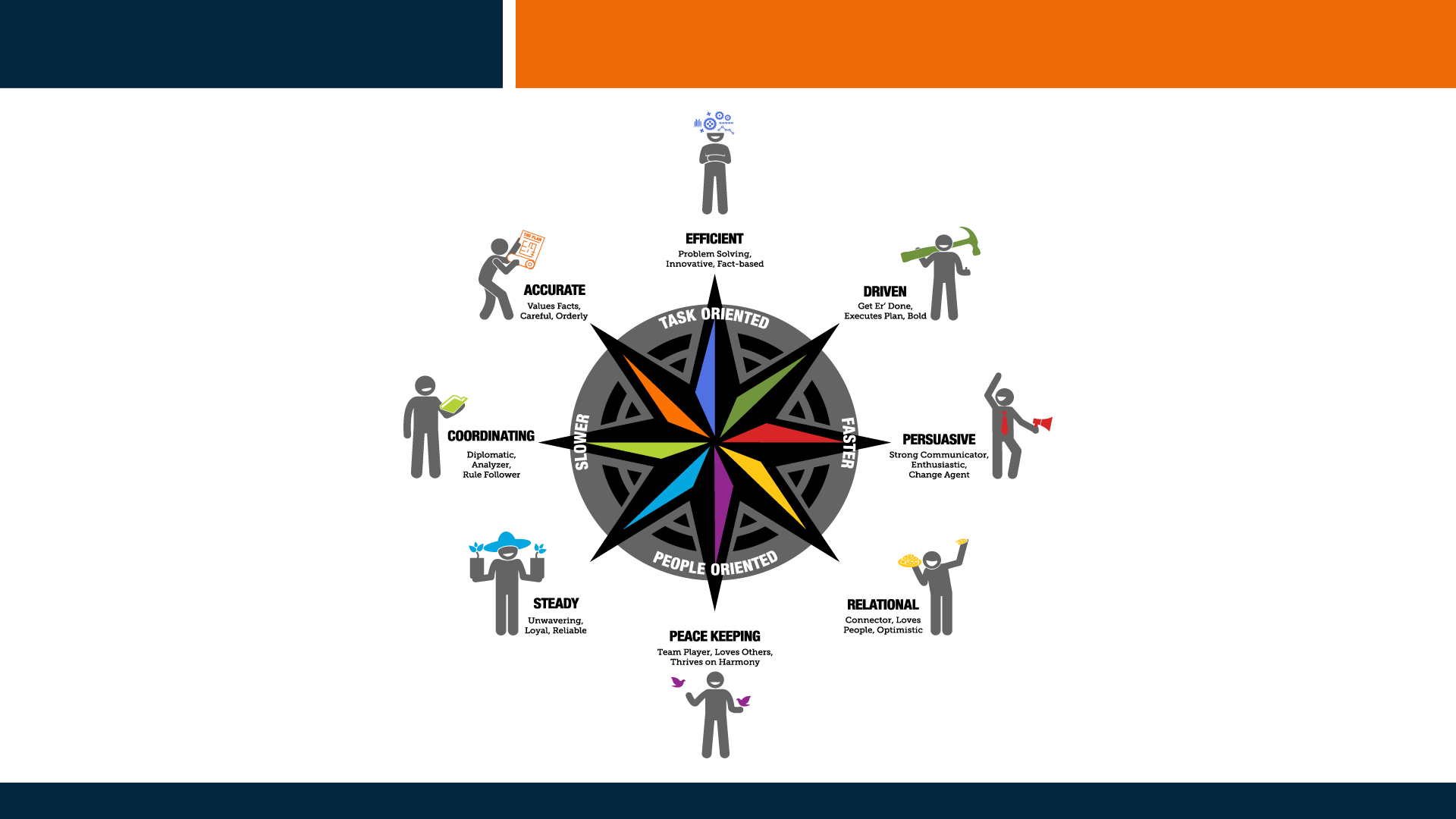 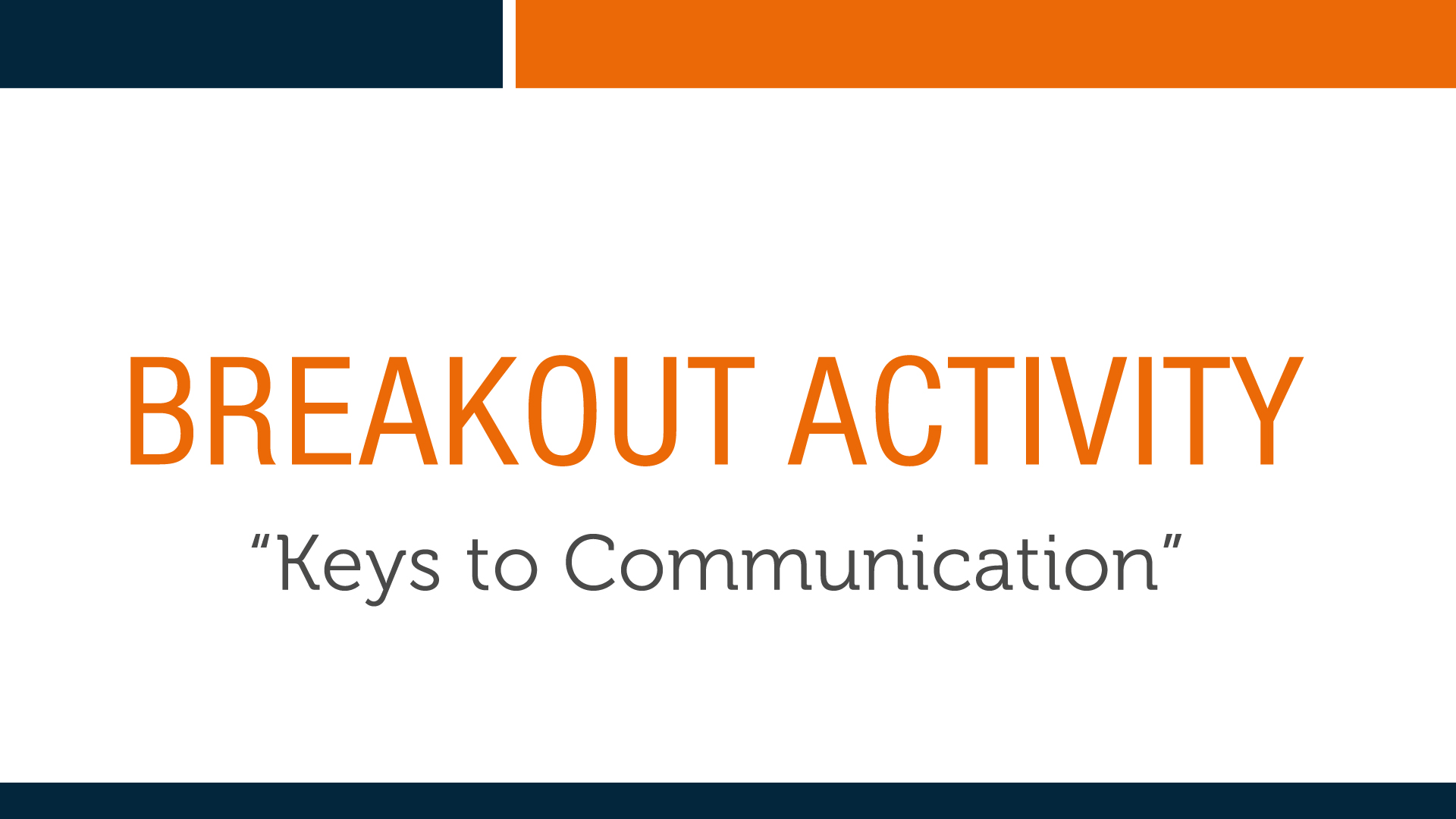 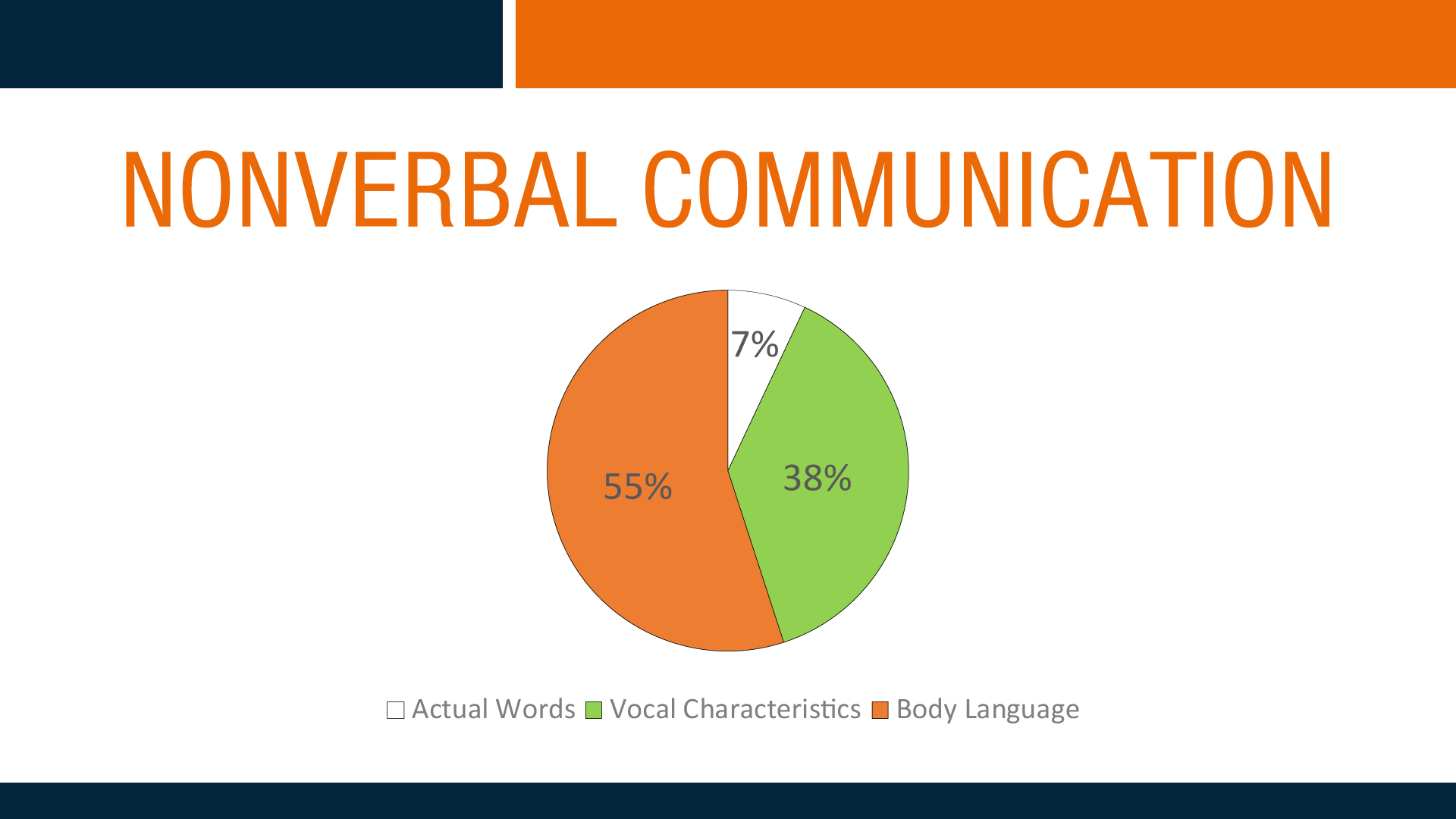 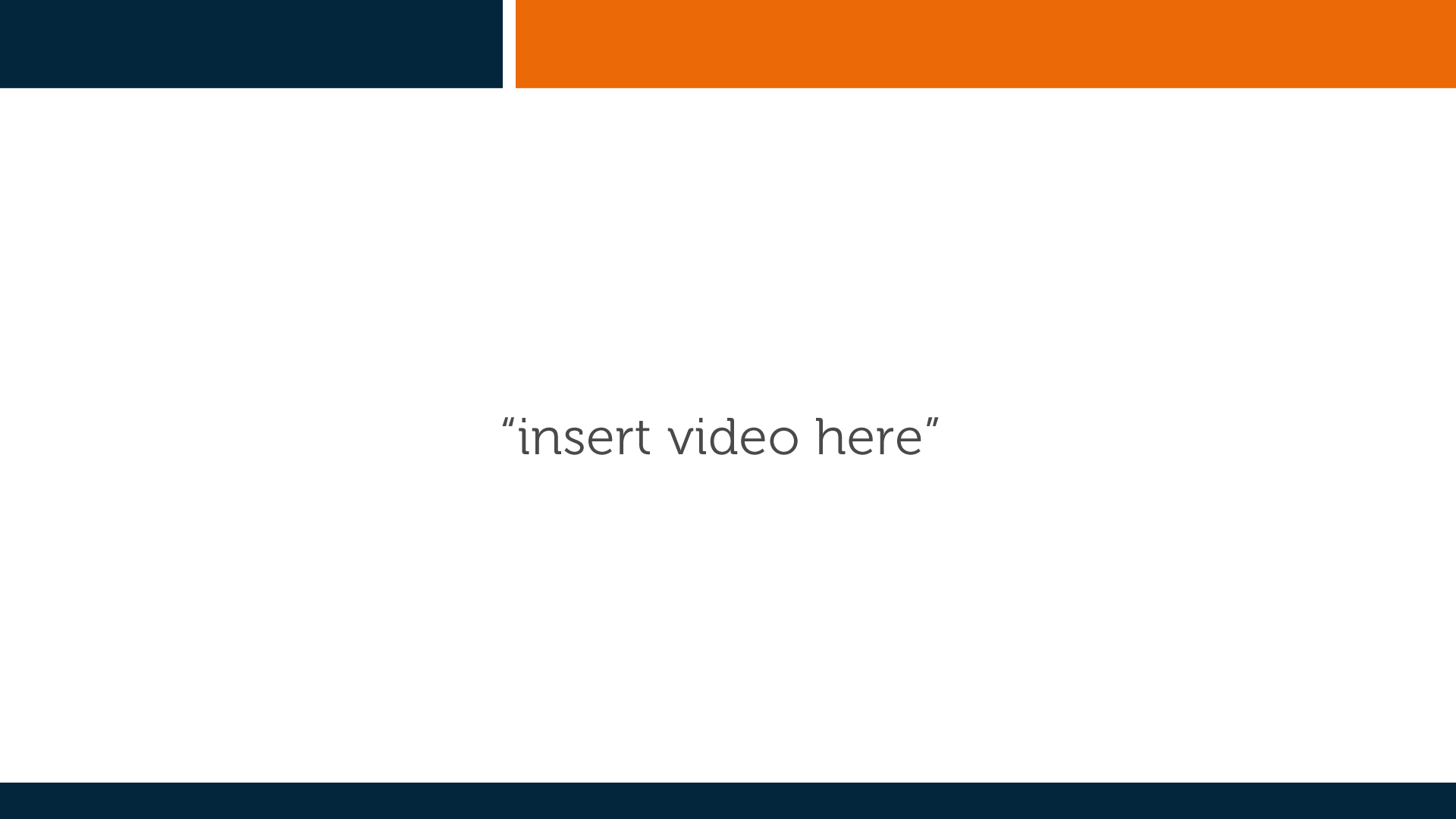 YOU’RE GETTING ROBBED!
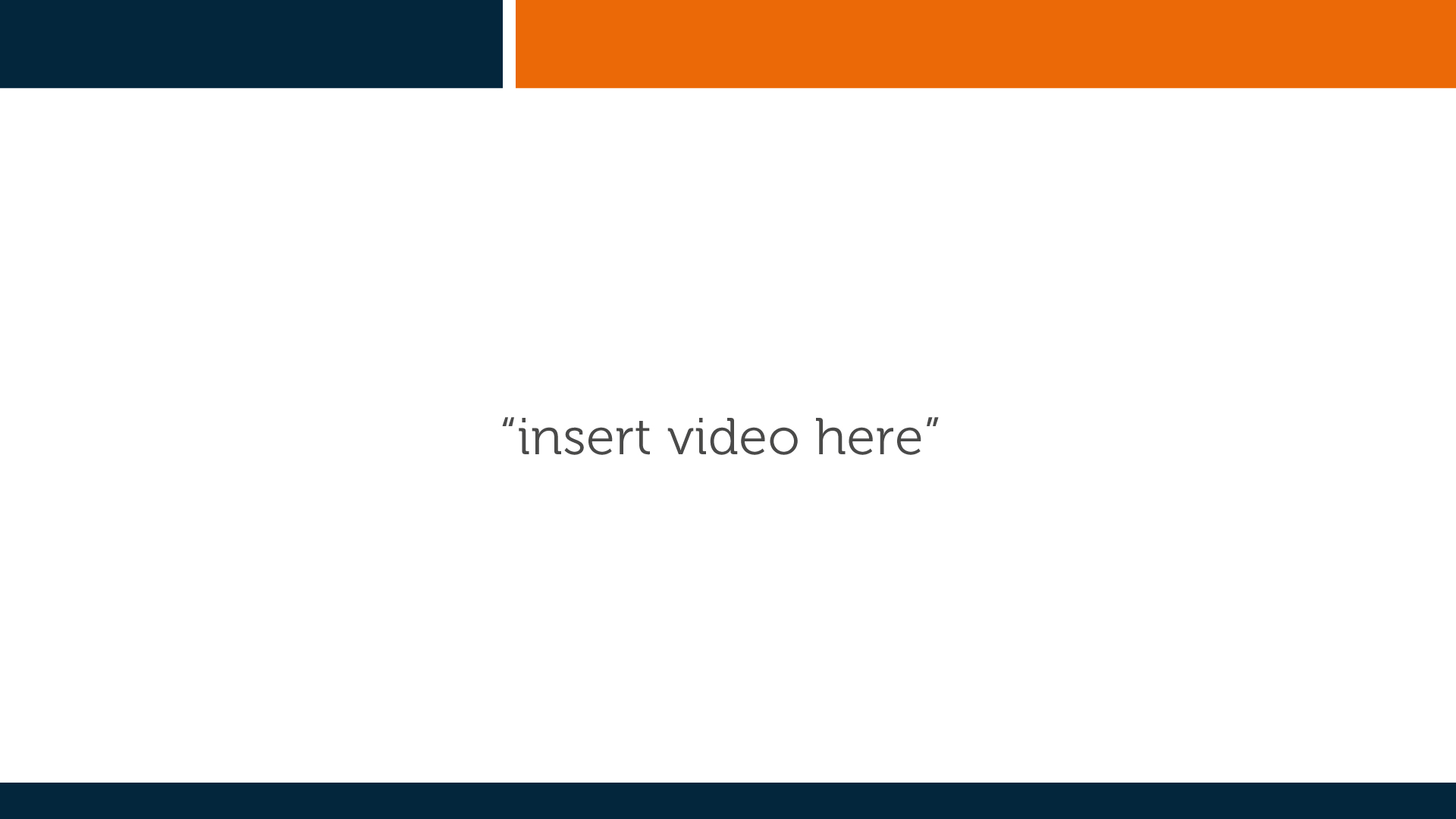 THE POWER OF EMPATHY
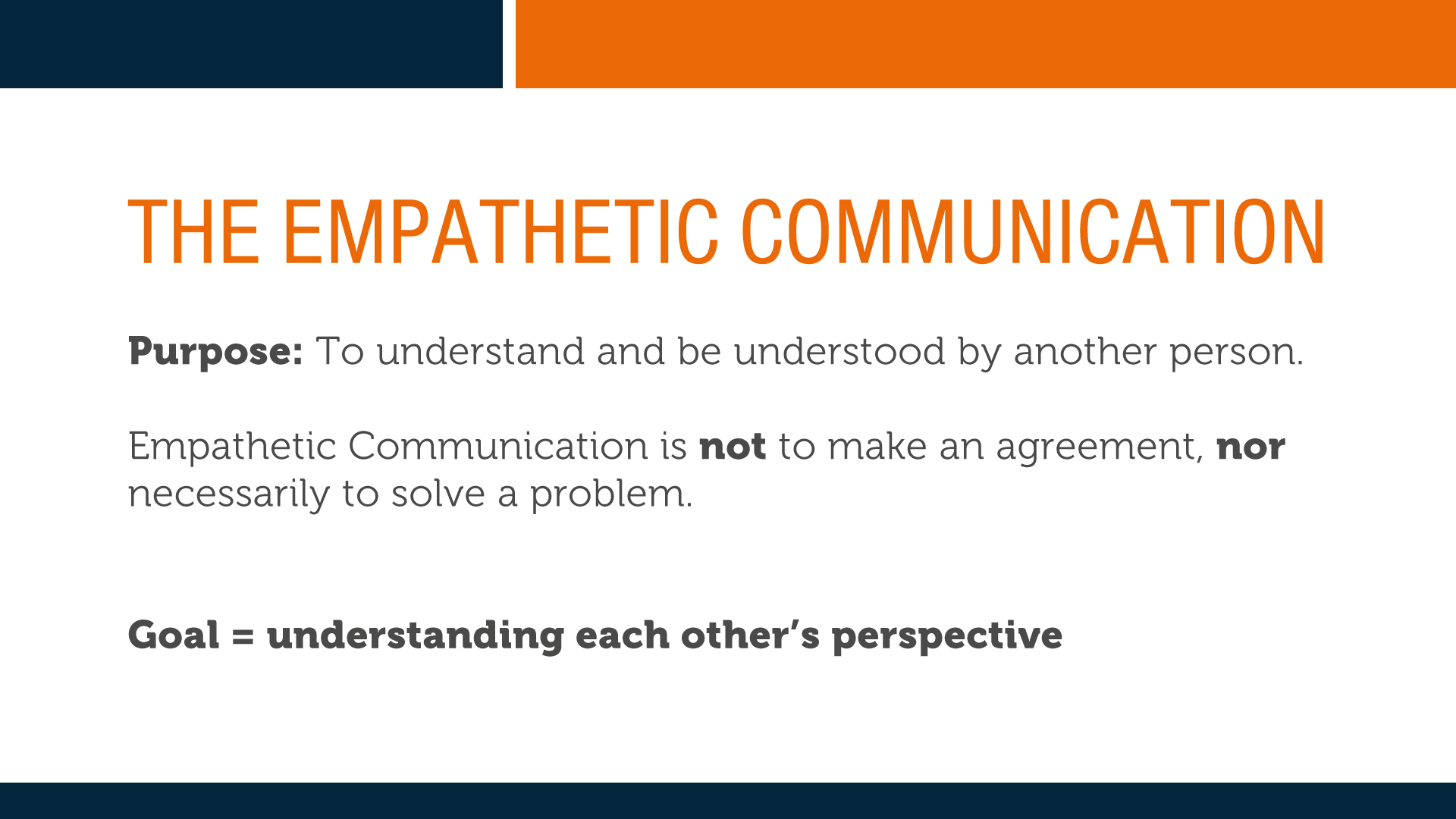 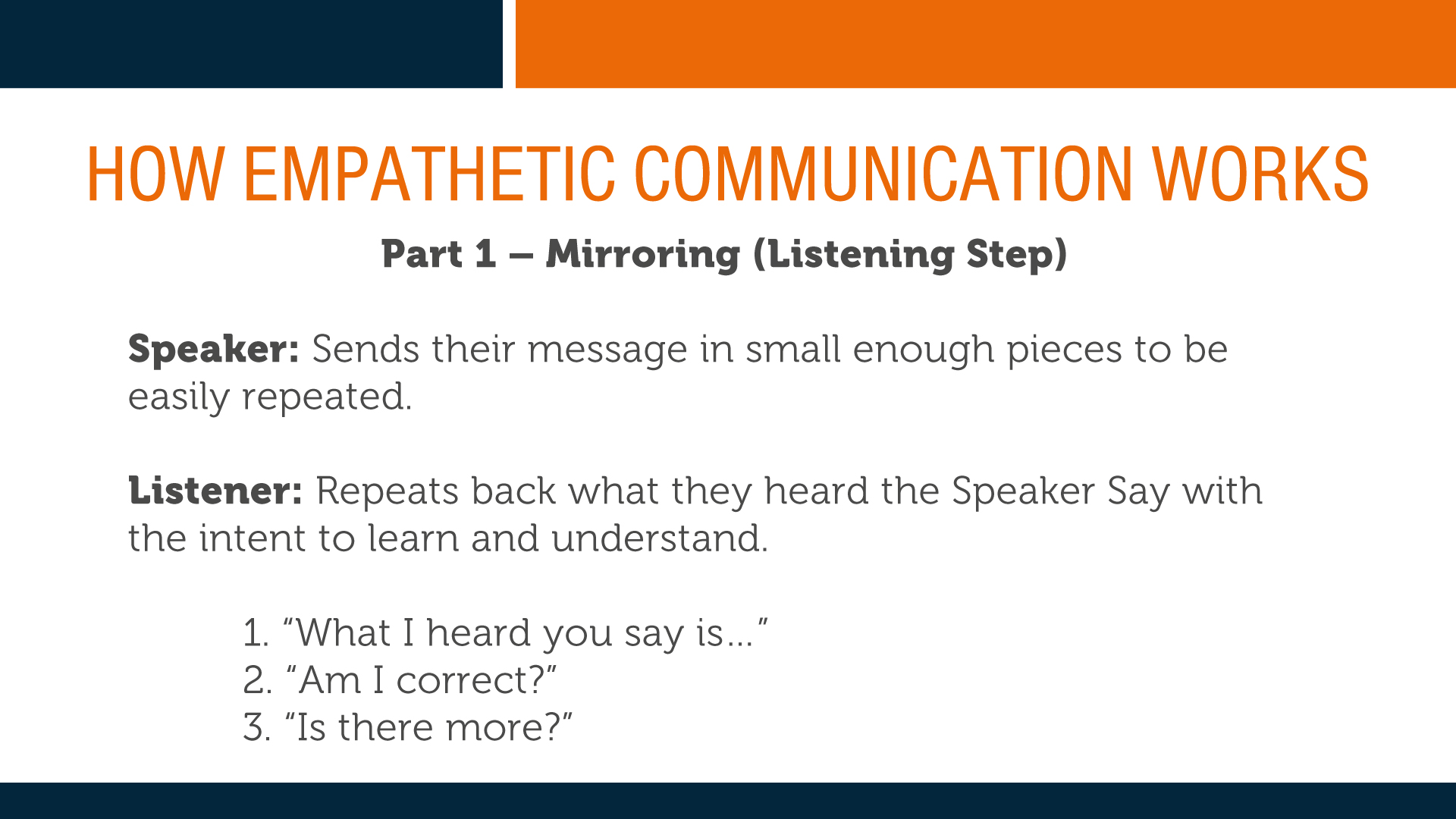 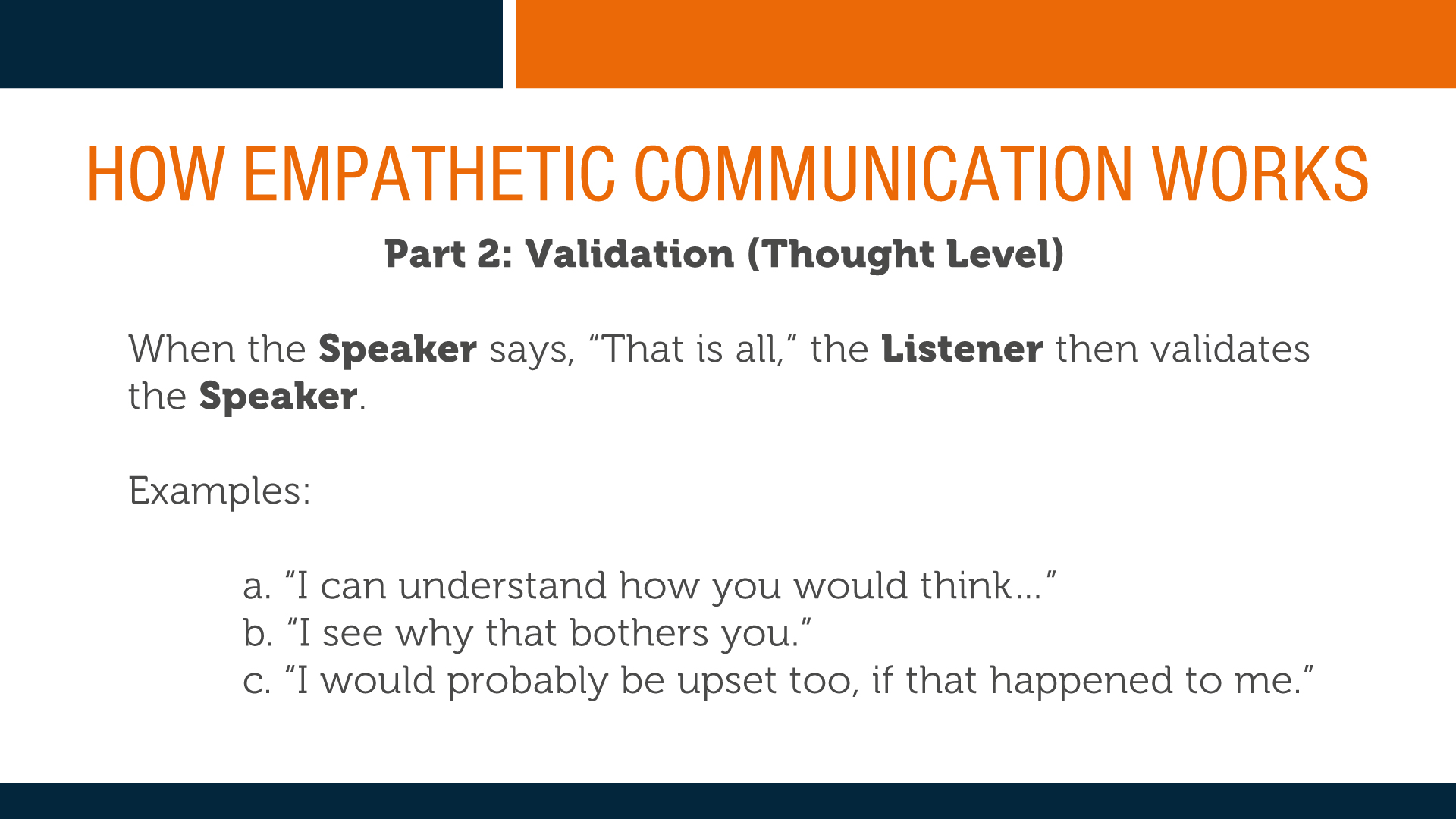 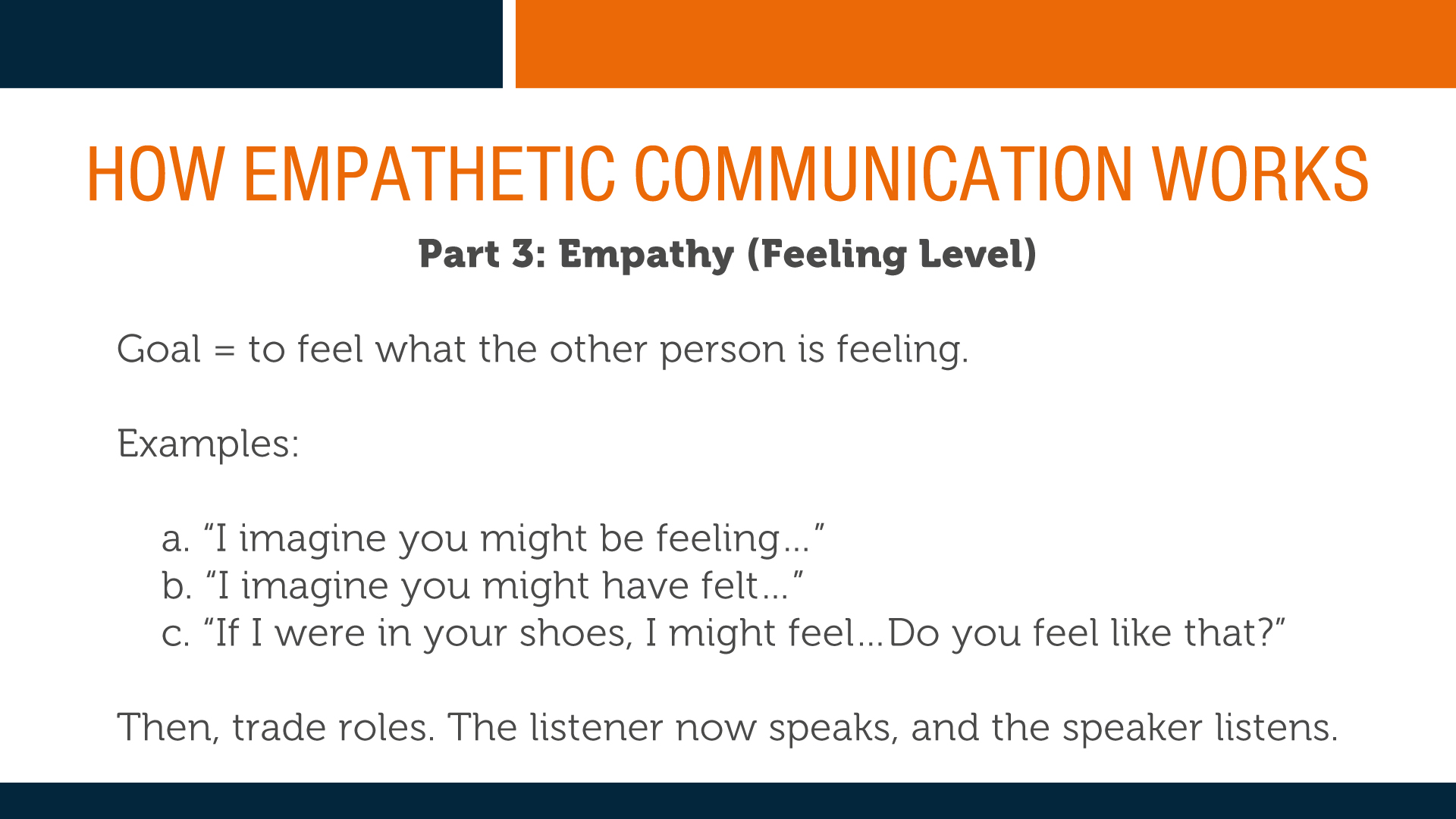 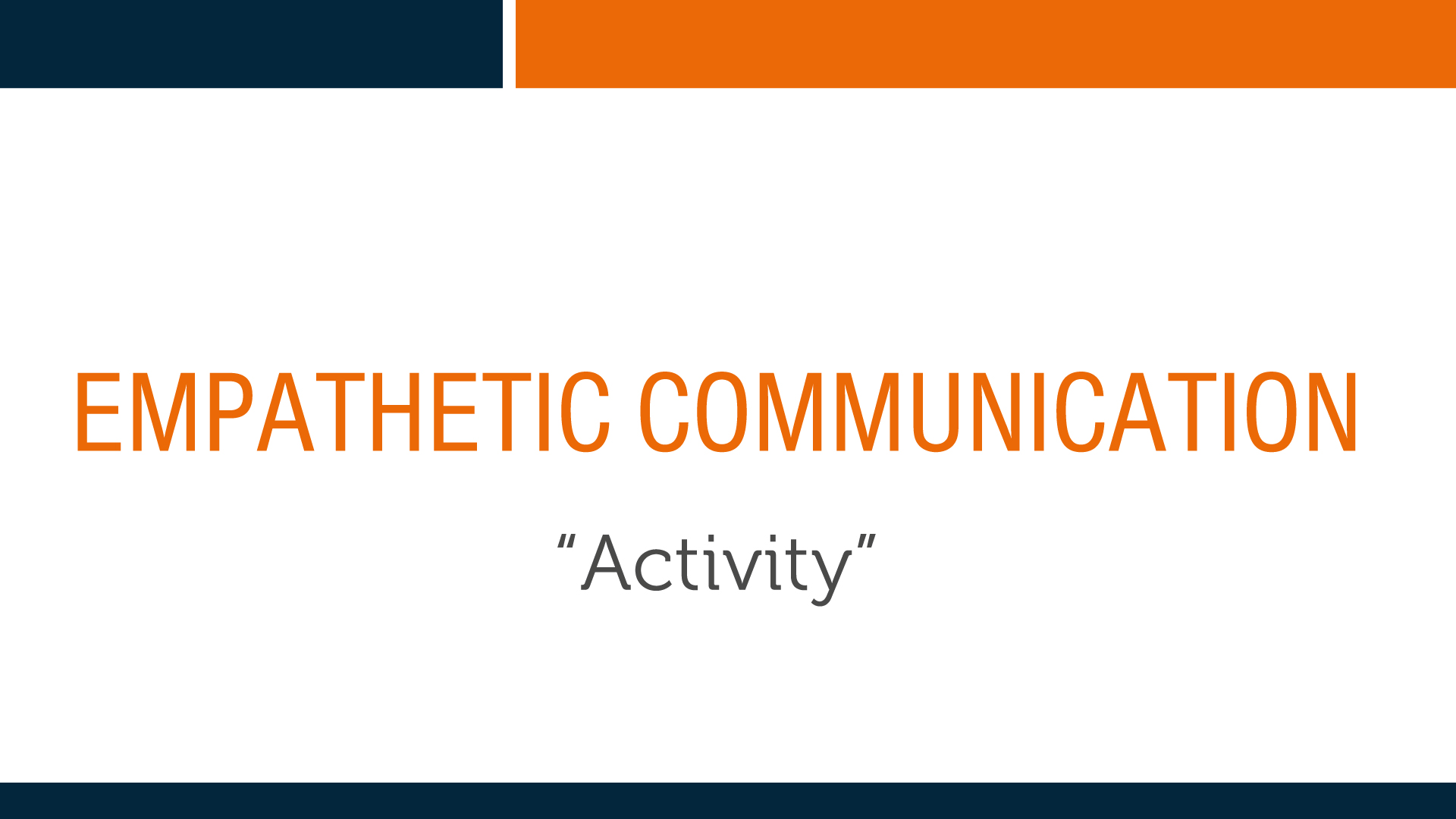 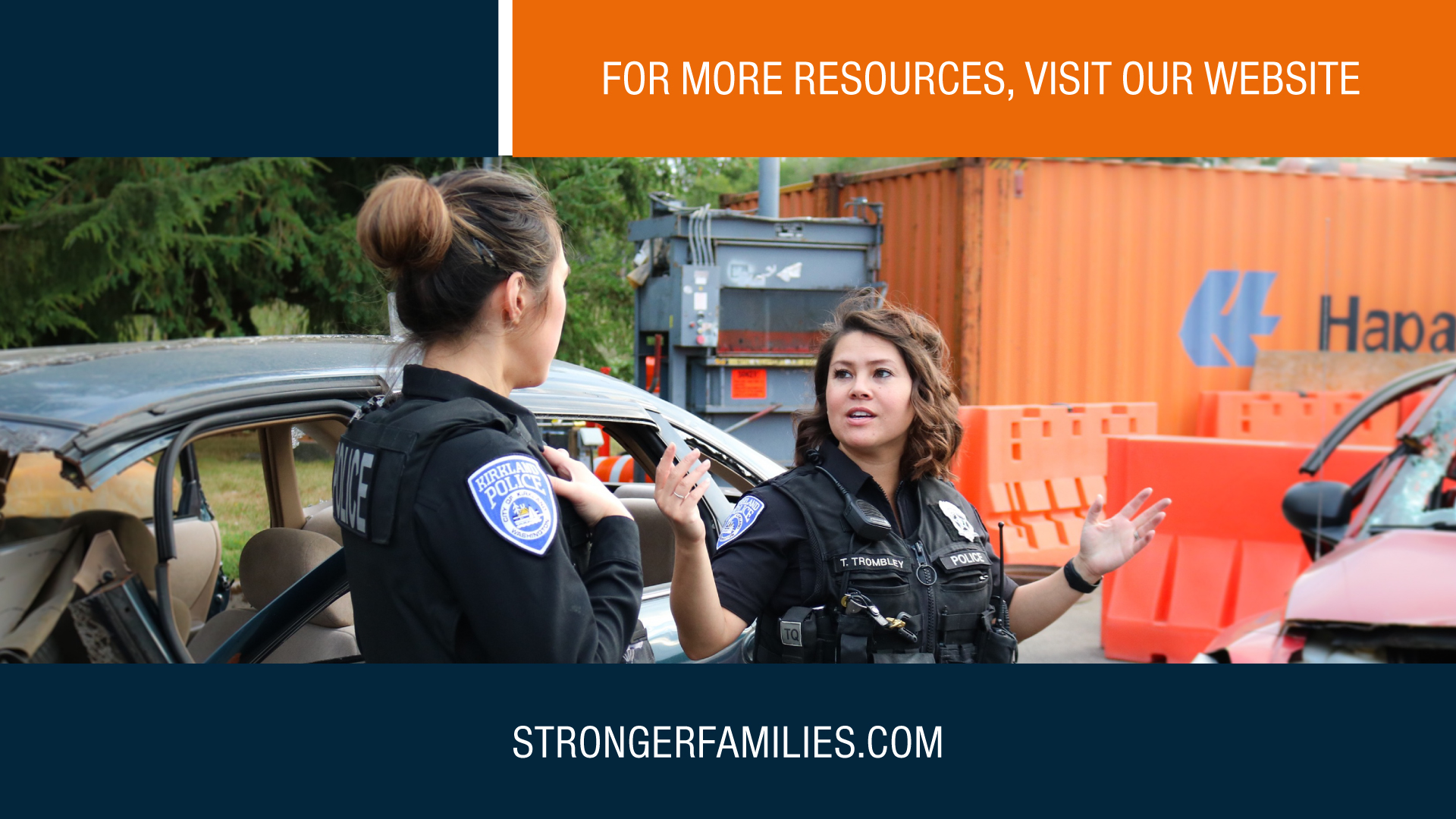